PLANIFICACIÓN  CLASES VIRTUALESRETROALIMENTACIÓNLenguaje y Comunicación 2° AÑO BÁSICOSEMANA N° 28 FECHA : 07-10-2020
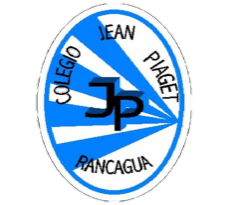 Colegio Jean Piaget
Mi escuela, un lugar para aprender y crecer en un ambiente saludable
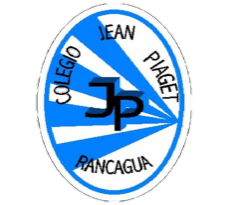 Reglas clases virtuales
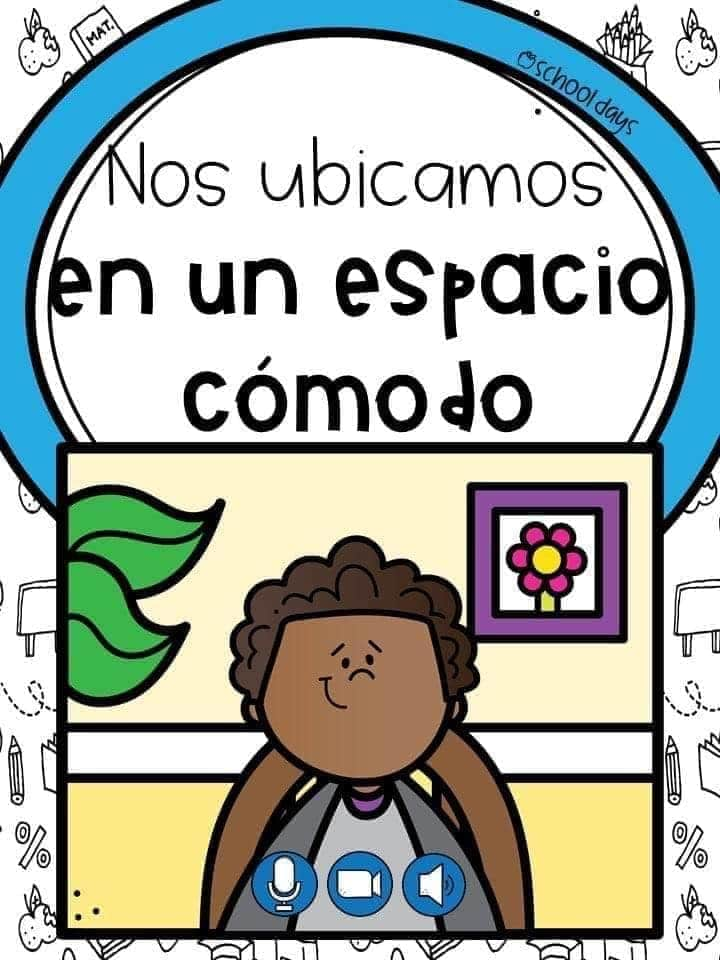 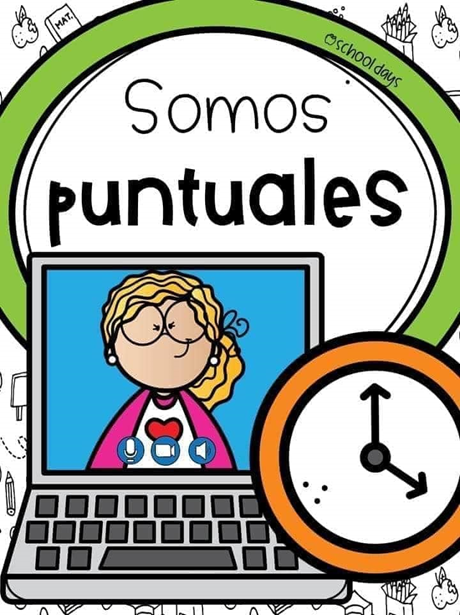 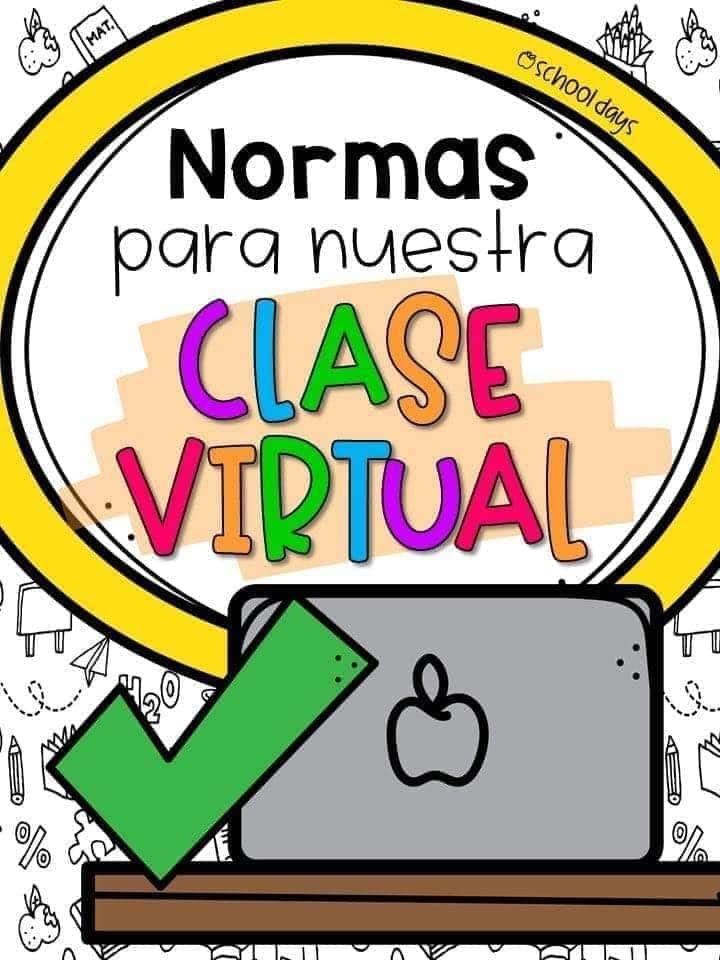 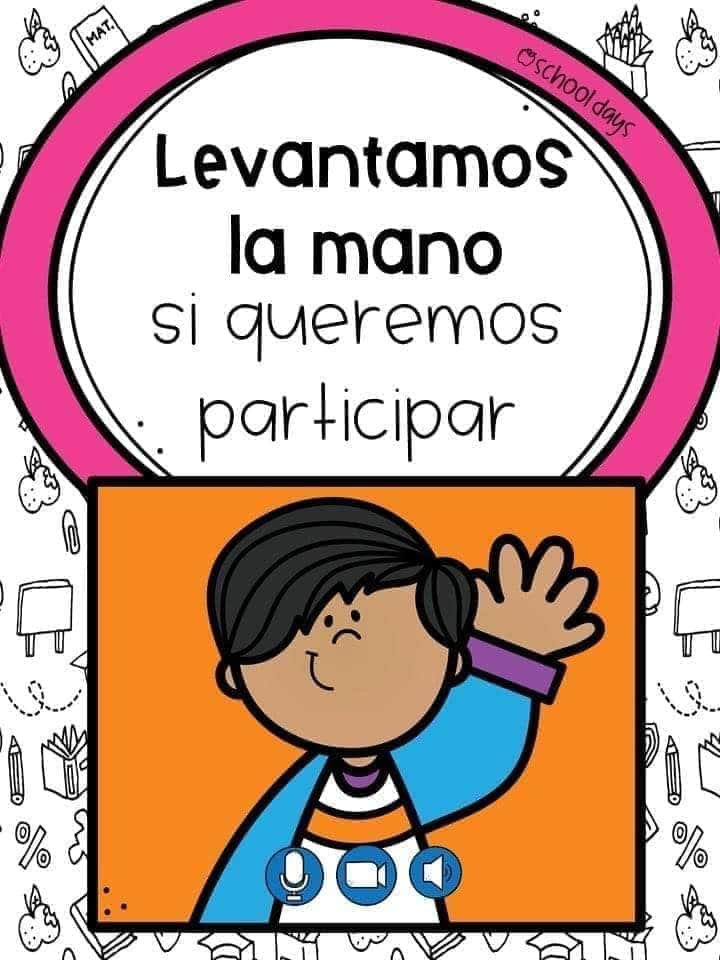 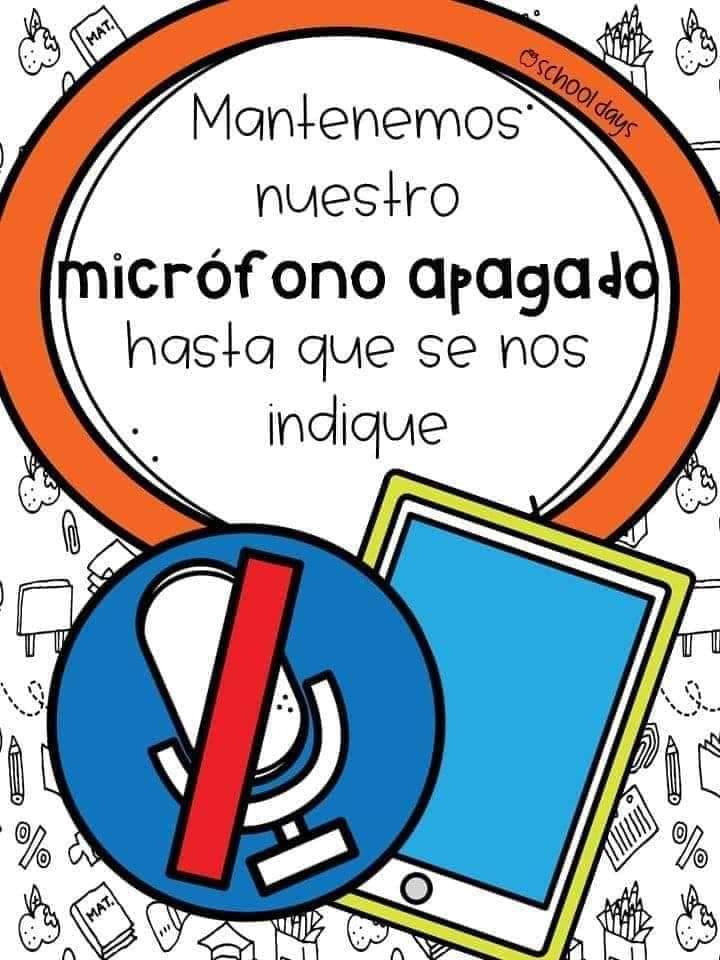 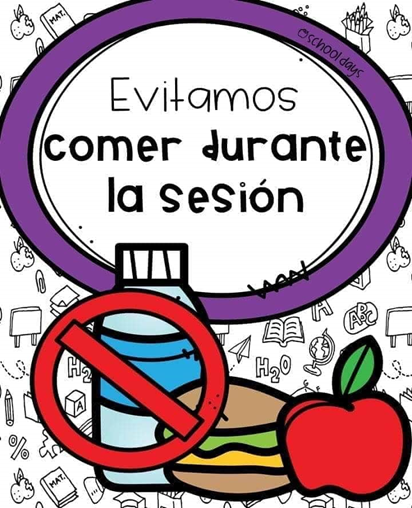 Importante:
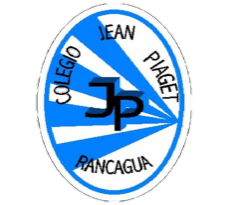 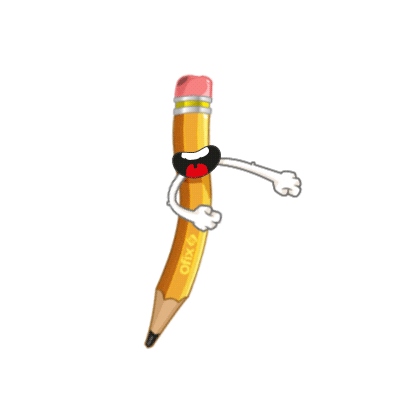 Cuándo esté la animación de un lápiz, significa que debes escribir en tu cuaderno
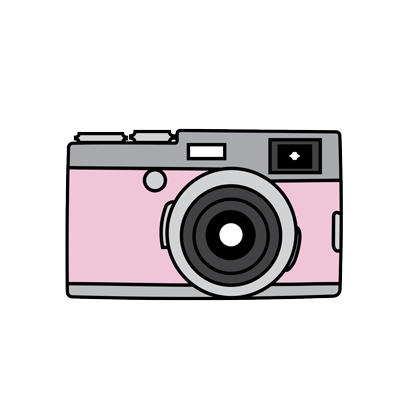 Cuándo esté esta animación de una cámara fotográfica, significa que debes mandar reporte sólo de esa actividad (una foto de la actividad)
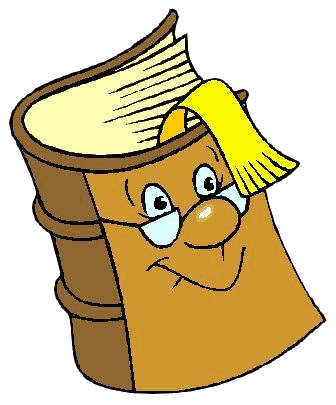 Cuándo esté esta animación de un libro, significa que debes trabajar en tu libro
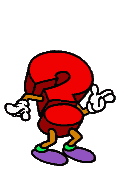 Cuándo esté esta animación de un signo de pregunta, significa que debes pensar y analizar, sin escribir en tu cuaderno. Responder de forma oral.
RESULTADOS Evaluados 37estudiantes
2°A
17
2°B
20
Enumera las acciones del 1 al 4, según el orden que ocurrieron en el texto leído, luego marca la alternativa correcta.

-      ¿ Qué características tiene una fábula ?
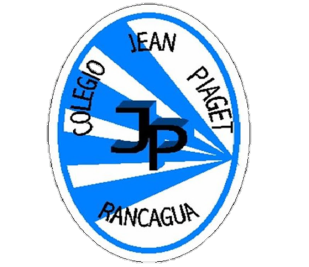 InicioActivación Conocimientos Previos
1.  ¿Qué característica tiene un fábula?
________________________________________________________________________________________________________________________________________________________________________________________________________________________
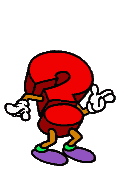 Recordemos
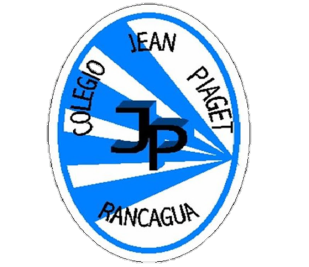 Observan video sobre el tema:
https://www.youtube.com/watch?v=HbNeWGmRT1U
A continuación, analizaremos las preguntas y respuestas de la evaluación formativa realizada la semana anterior, dando énfasis a los resultados de aprendizajes más descendidos.
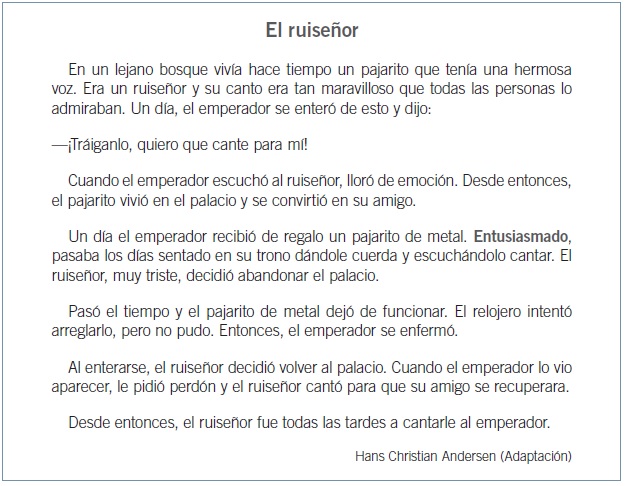 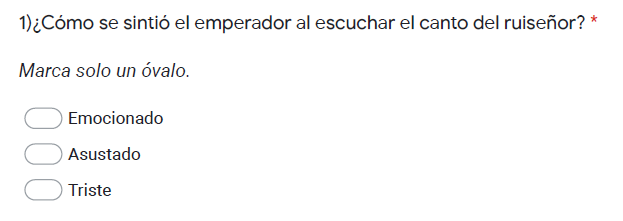 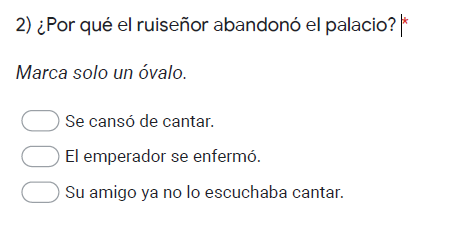 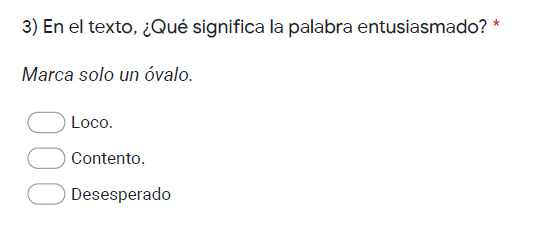 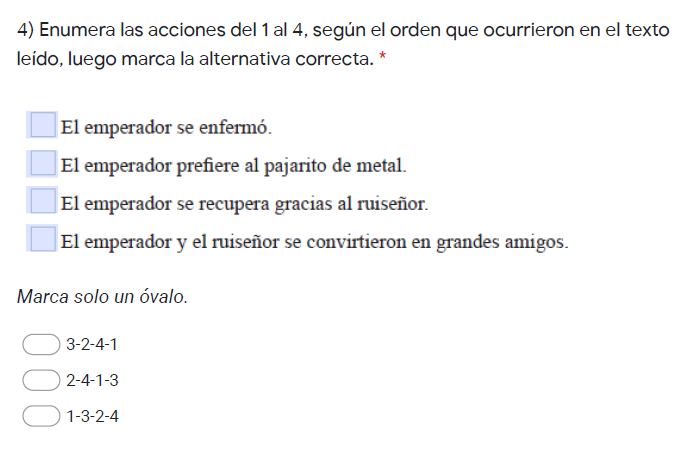 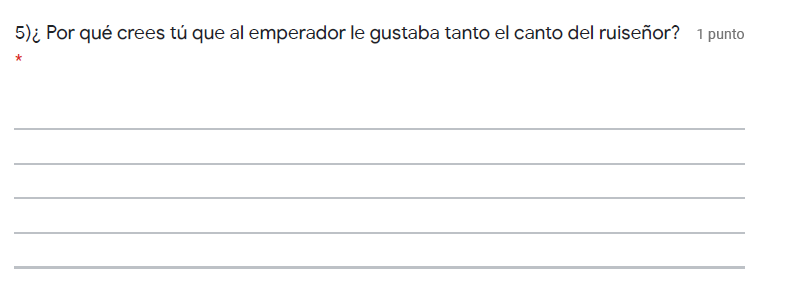 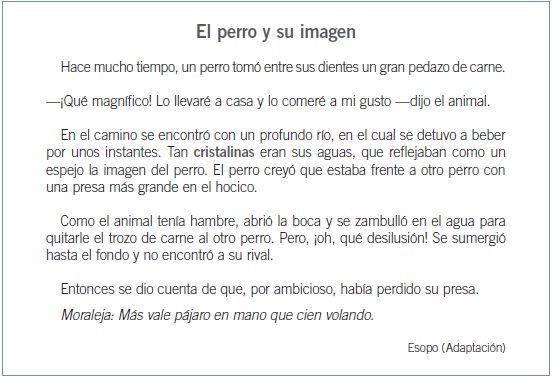 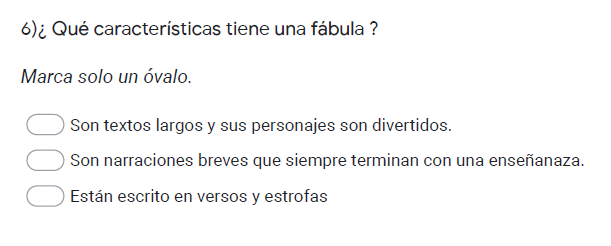 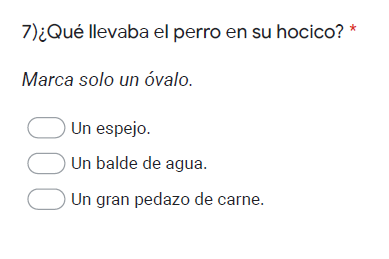 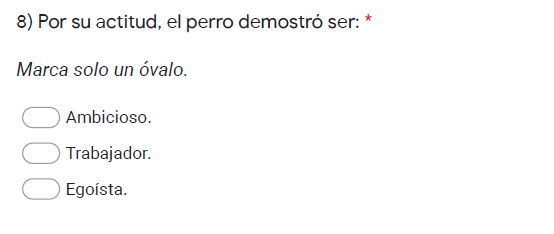 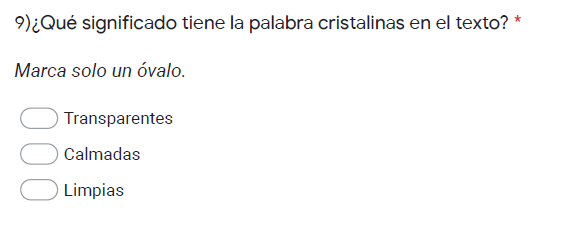 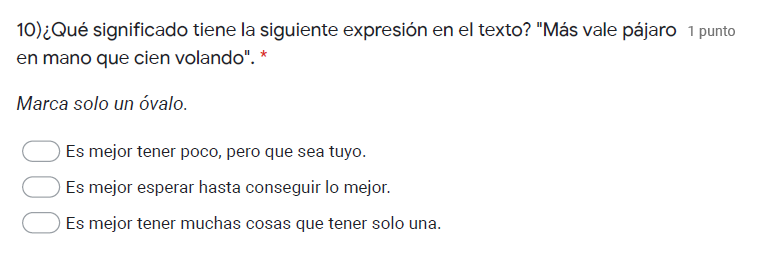 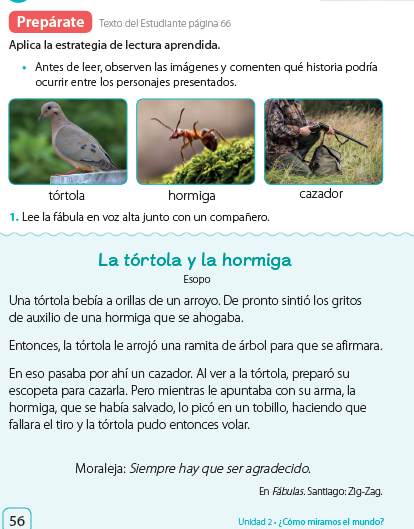 56
Cuaderno de actividades
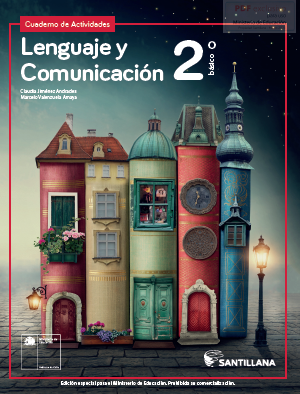 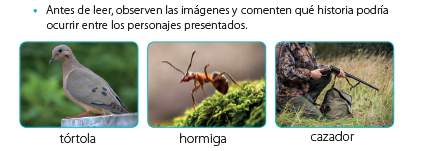 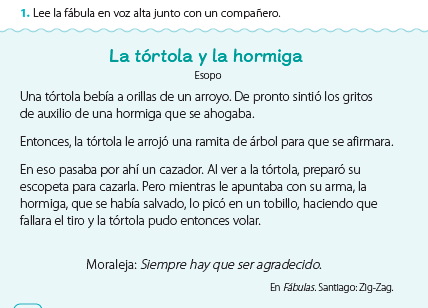 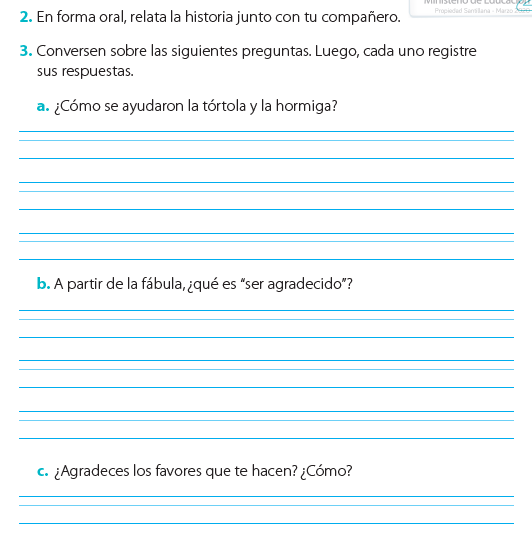 57
TICKET DE SALIDA
RETROALIMENTACIÓN
Evaluación Formativa 
 Lenguaje Y comunicación 
SEMANA 28
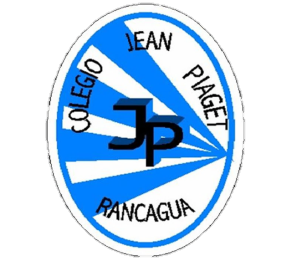 CIERRE
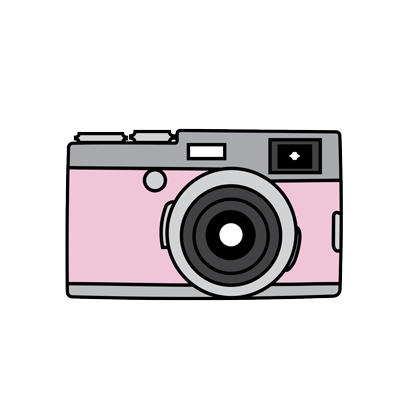 Nombre: _______________________________________
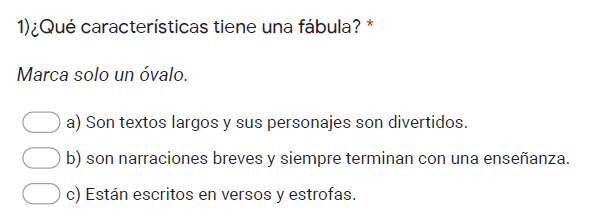 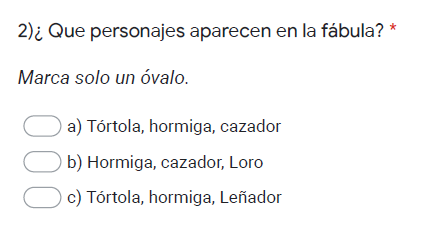 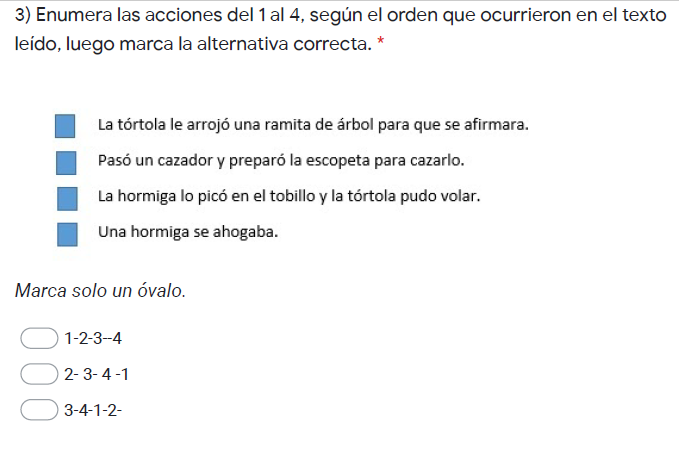 https://docs.google.com/forms/d/e/1FAIpQLSeRdlXwhlE_VSvITpEJjlm0zdHbJA4Myq39O0-xI6i_mX73Vg/viewform?usp=sf_link